Figure 4.  MZ twins exhibiting the largest PT asymmetry differences also exhibit the largest total cerebral volume ...
Cereb Cortex, Volume 12, Issue 7, July 2002, Pages 749–755, https://doi.org/10.1093/cercor/12.7.749
The content of this slide may be subject to copyright: please see the slide notes for details.
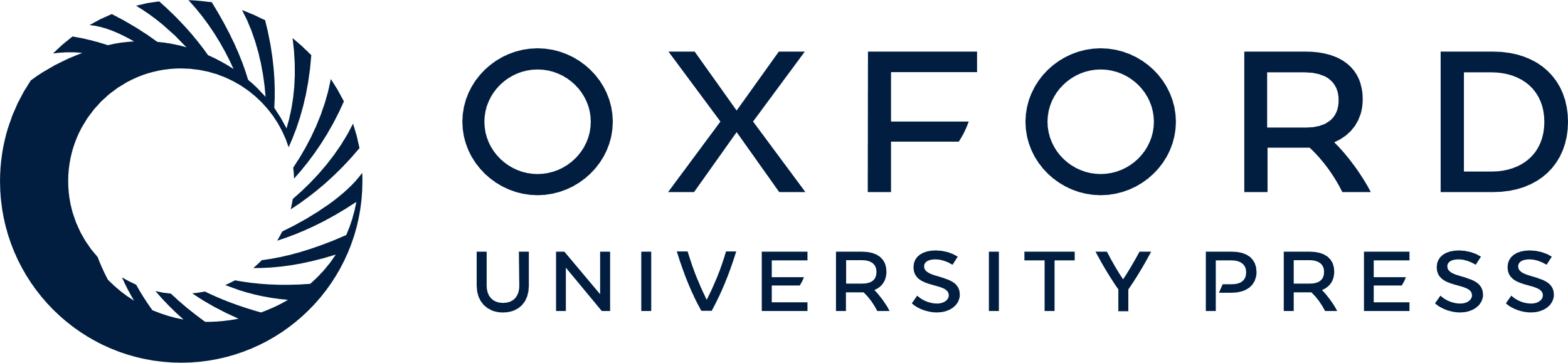 [Speaker Notes: Figure 4.  MZ twins exhibiting the largest PT asymmetry differences also exhibit the largest total cerebral volume differences in the group.


Unless provided in the caption above, the following copyright applies to the content of this slide: © Oxford University Press]